ESTUDO  METÓDICO  
O  LIVRO  DOS  MÉDIUNS
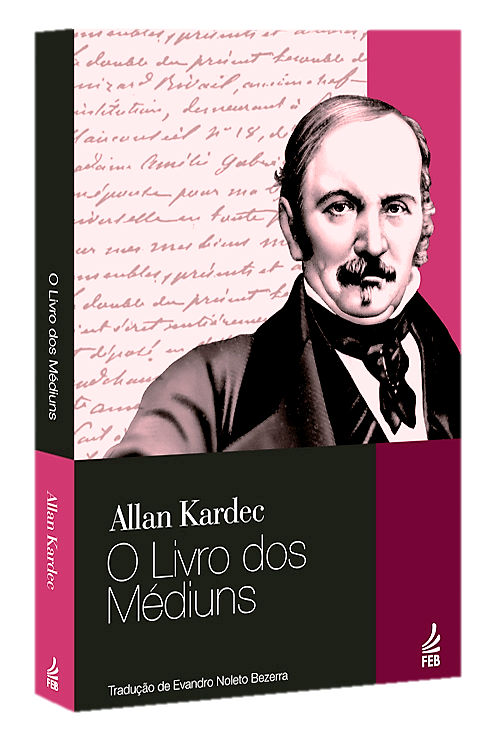 TRADUÇÕES: 
FEB  -  GUILLON RIBEIRO                                                                             EME  -  J.  HERCULANO  PIRES                                                                LUMEM  -  ELISEU  RIGONATTI
MÉTODO:
OBJETIVO:
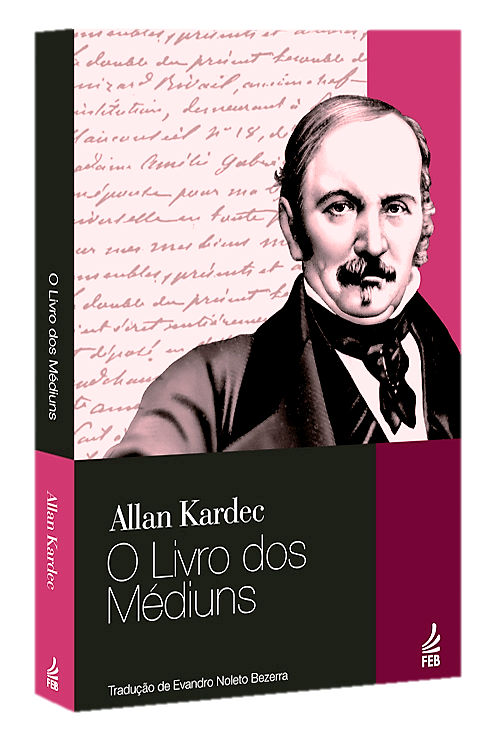 MOTIVAR  O  ESTUDO  PARA  A  COMPREENSÃO  DO  FENÔMENO  ESPÍRITA.
SÍNTESE  DE  IDEIAS       POR  CAPÍTULO.
PARTES  DE  O  LIVRO  DOS  MÉDIUNS
1ª  PARTE  -  NOÇÕES  PRELIMINARES
Cap.  I  -  Há  Espíritos?
Cap.  II  -  O  maravilhoso                      e  o  sobrenatural
Cap.  III  -  Método                              (de  estudar  o  espiritismo)
Cap.  IV  -  Sistemas                                                                            (de  interpretar  o  espiritismo)
2ª  PARTE
DAS  MANIFESTAÇÕES  ESPÍRITAS
CAPÍTULOS                                 
 FENÔMENOS
MÉDIUNS
DO  MEIO
DAS  MANIFESTAÇÕES  ESPÍRITAS
FENÔMENOS  -  13  CAPÍTULOS
Cap.  IX  -  Locais  Assombrados
Cap.  V  -  Manifestações  Físicas  Espontâneas
Cap.  I  -  Ação  dos  Espíritos
Cap.  X  -  A  Natureza  das   Comunicações
Cap.  II  -  Manifestações  Físicas
Cap.  VI  -  Manifestações  Visuais
Cap.  XI  -  Sematologia,  Tiptologia
Cap.  VII  -  Bicorporeidade   Transfiguração
Cap.  III  -  Manifestações   Inteligentes
Cap.  XII  -  Escrita  Direta
Cap. VIII  -   Laboratório  Invisível
Cap.  IV  -  Teoria  das  Manifestações  Físicas
Cap.  XIII -  Psicografia
DAS  MANIFESTAÇÕES  ESPÍRITAS
MÉDIUNS  -  07  CAPÍTULOS
Cap.  XVIII  -  Os  Perigos
Cap.  XIV  -  Os  Médiuns
Cap.  XV  -  Dos  Escreventes
Cap.  XIX  -  Seu  Papel
Cap.  XVI  -  Médiuns  Especiais
Cap.  XX  -  A  Influência  Moral
Cap.  XVII  -  A  Formação
DAS  MANIFESTAÇÕES  ESPÍRITAS
MEIO  -  12  CAPÍTULOS
Cap.  XXI  -  Da  Influência
do  Meio
Cap.  XXII  -  Dos  Animais
Cap.  XXIII  -  Da  Obsessão
Cap.  XXIV  -  Da  Identificação
DAS  MANIFESTAÇÕES  ESPÍRITAS
MEIO  -  12  CAPÍTULOS
Cap.  XXV  -  Das         Evocações
Cap.  XXVI  -  Das      Perguntas
Cap.  XXVII  -  Das  Contradições
   e  Mistificações
DAS  MANIFESTAÇÕES  ESPÍRITAS
MEIO  -  12  CAPÍTULOS
Cap.  XXVIII  -  Do  Charlatanismo  e  da  Prestidigitação
Cap.  XXIX  -  Das  Reuniões  e  Sociedade
Cap.  XXX  -  Regulamento  SPEE
DAS  MANIFESTAÇÕES  ESPÍRITAS
MEIO  -  12  CAPÍTULOS
Cap.  XXXI  -  Dissertações
Cap.  XXXII  -  Vocabulário